Španělsko
15.11. - 18.11.  2021
Zajícová Marie
Benalmádena poblíž Málagy
Mezinárodní základní škola
Škola vyučuje podle britského kurikula
Vyučovací jazyk: angličtina
Komplex budov
Škola
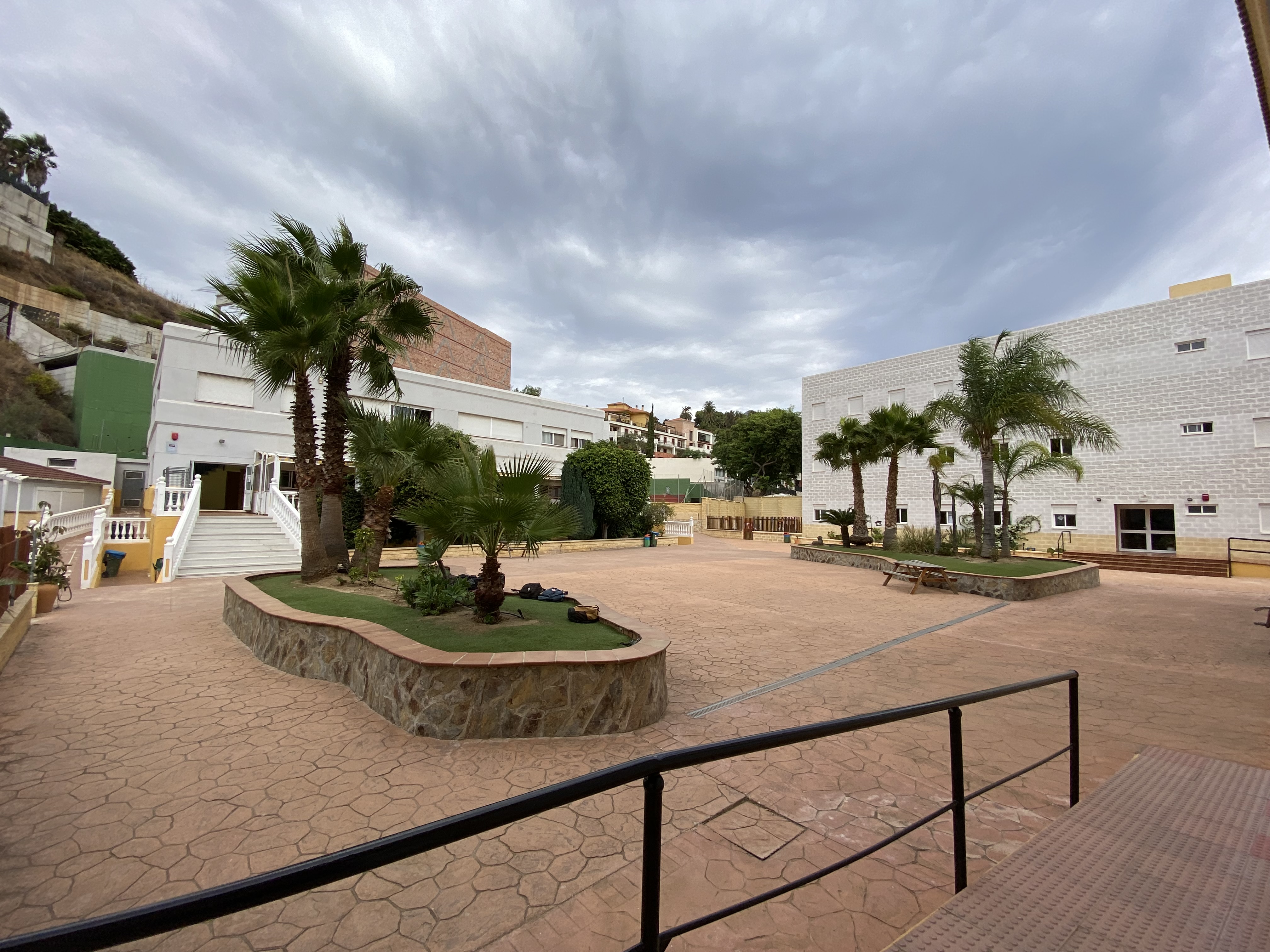 Učí se po blocích (max. 3 bloky v rozvrhu za den)
Blok má 2 vyučovací jednotky
Jedna vyučovací jednotka trvá 55 min.
Mezi jednotkami není pauza
Každý den mají stejný počet hodin
Rozvrh hodin
Prostředí
Příjemné prostředí
Velké množství žákovských prací
Odborné učebny
Vybavené všemožnými didaktickými pomůckami
Žáci se stěhují, učitelé učí v jedné (své třídě)
Školní jídelna má i venkovní sezení
Zdravá strava
Strava
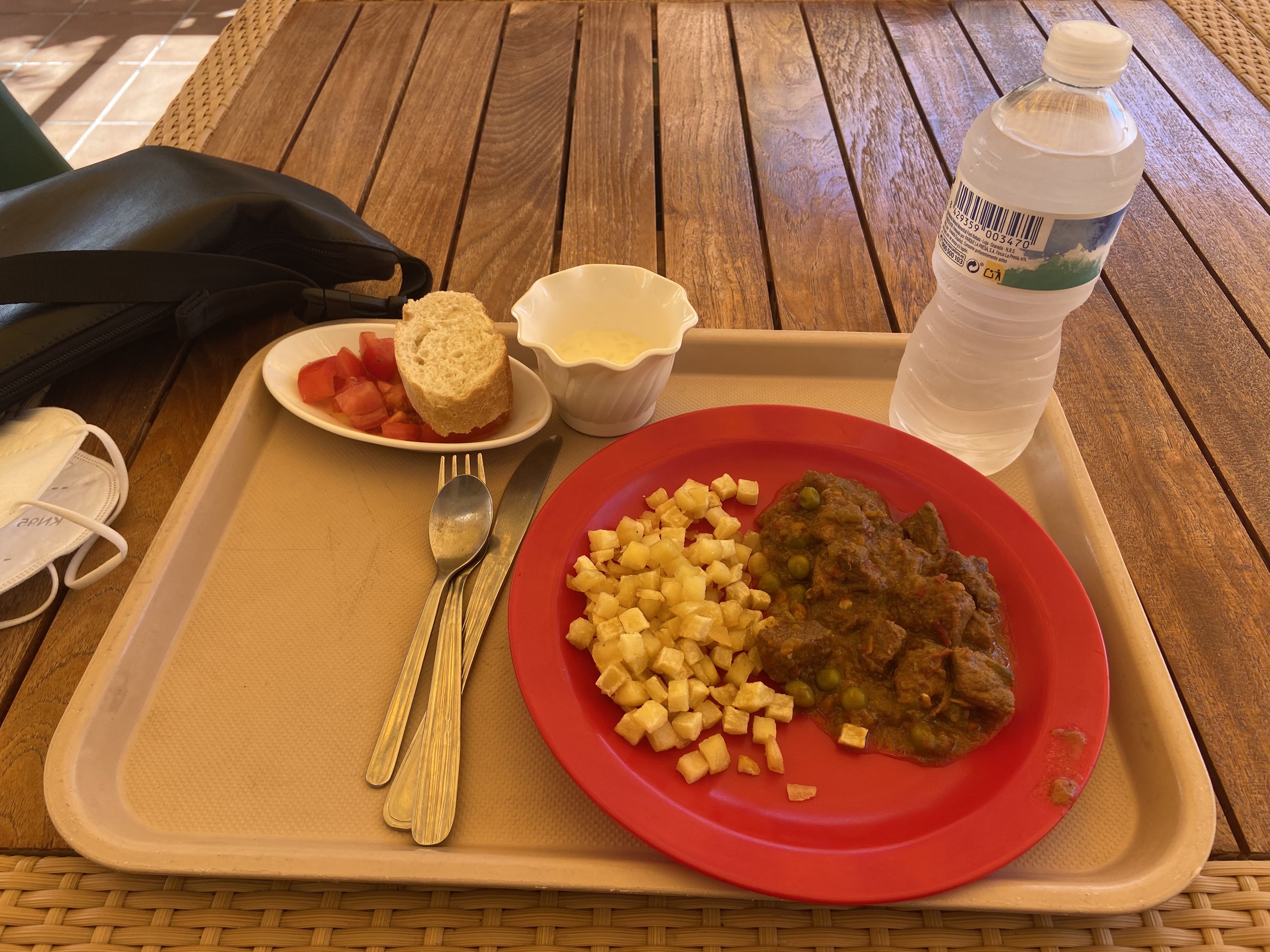 Bohaté zkušenosti s žáky s OMJ
Žáci jsou přibližně z 26 zemí světa
Komunikační a vyučovací jazyk pro všechny – angličtina
Není vstupní test na zjištění úrovně jazyka > očekává se, že žáci jazyku běžným používáním porozumí, případně se ho tím doučí
Žáci s OMJ
Děkuji za pozornost.
Děkuji!